Top 10 Länder nach Anzahl neuer Fälle in den letzten 7 Tagen
40.472.505 Fälle 
1.119.283 Verstorbene (2,8%)
Quelle: ECDC, Stand: 20.10.2020
7-Tages-Inzidenz pro 100.000 Einwohner
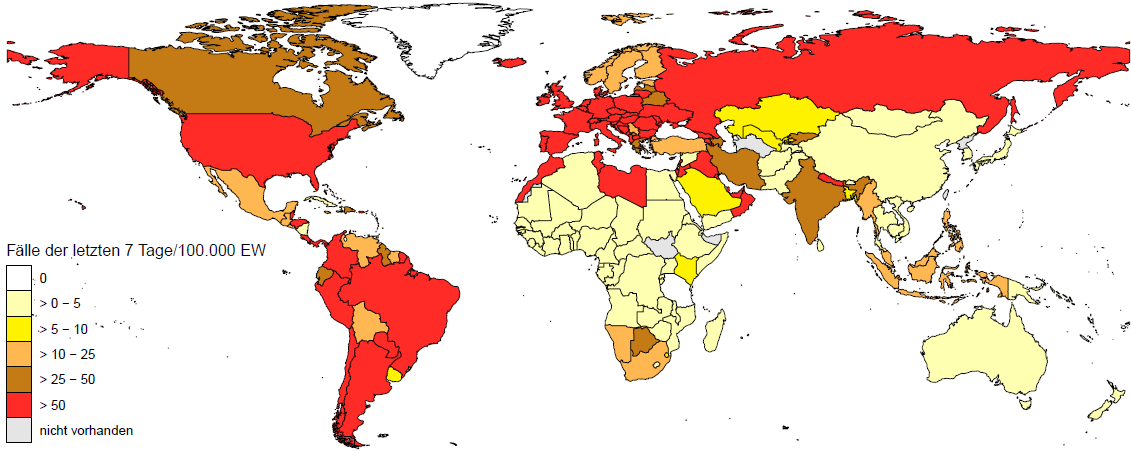 Europa (nicht EU/EWR/UK/CH)
73 Länder/Territorien mit einer 7-Tages-Inzidenz > 50 Fälle / 100.000 Ew.
Amerika
Afrika
Asien
Ozeanien
Quelle: ECDC, Stand: 20.10.2020
7-Tages-Inzidenz pro 100.000 Einwohner – EU/EWR/UK/CH
Europa (EU/EWR/UK/CH)
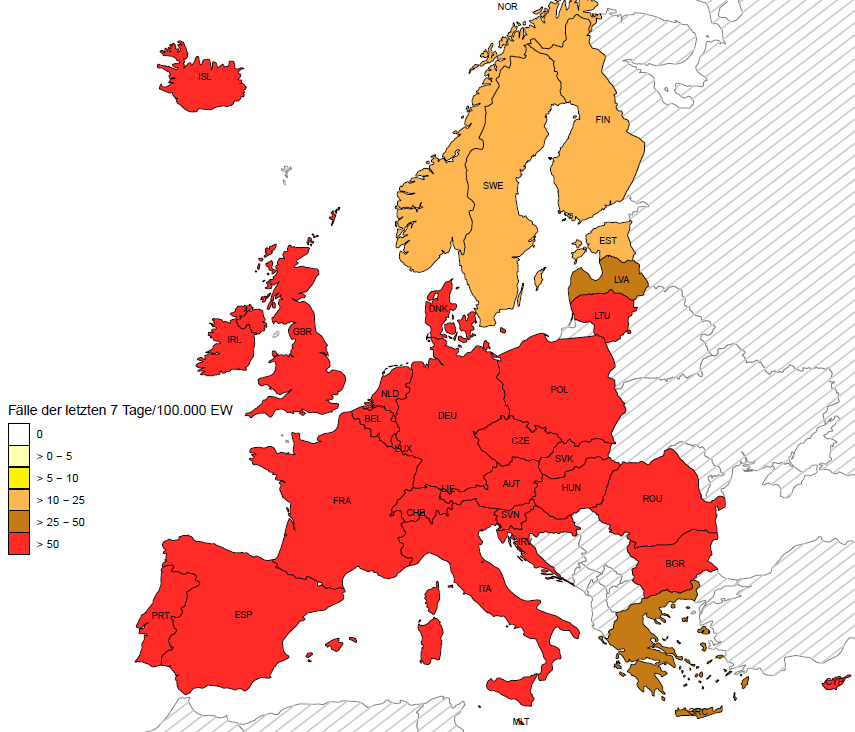 Quelle: ECDC, Stand: 20.10.2020
Zusammenfassung / Überblick (der vergangenen 7T)
Afrika: 1% der neuen Fälle und 1% der neuen Todesfälle
Top 5 Länder mit den meisten Fällen: Südafrika, Marokko, Ägypten, Äthiopien und Nigeria
Die Mehrheit der Länder (78%) meldet  Übertragungen in der Bevölkerung (Community Transmission)
Amerika: 33% der neuen Fälle (47% der kumulativen Fälle)  und weiterhin der Großteil der neuen Todesfälle (45%) 
Die Vereinigten Staaten, Brasilien, Mexiko, Peru und Kolumbien meldeten die meisten Todesfälle  (unverändert)
Argentinien hat die höchste Zahl neuer Fälle und neuer Todesfälle pro Million Einwohner (über 2000 neuen Fällen pro Million Einwohner) in der vergangenen Woche. Der Zugang zu medizinischer Versorgung ist nicht gewährleistet. Es besteht ein Mangel an allgemeinen Krankenhaus- und ICU-betten. 
Asien: 22% der neuen Fälle und 20% der neuen Todesfälle 
Rückgang von 11% in den Südost Asiens in neuen Fälle
Nepal ist das einzige Land, das im Vergleich zur Vorwoche einen Anstieg sowohl der Neuerkrankungen (12%) als auch der neuen Todesfälle (31%) meldete.
Europa: Großteil der neuen Fälle  (38%) und 23% der neuen Todesfälle
25% mehr neue Fälle als in der Vorwoche
Europa meldet derzeit mehr als dreimal so viele Fälle pro Tag im Vergleich zum Höchststand im April, obwohl die Zahl der täglichen Todesfälle nach wie vor fünfmal niedriger ist als im April. 
Ozeanien: 0,08% der neuen Fälle und 0,05% der neuen Todesfälle

Am 13. 10. haben die EU-Länder eine Empfehlung des Rates für eine koordinierte Vorgehensweise bei der Beschränkung der Freizügigkeit aufgrund der COVID-19-Pandemie angenommen.
[Speaker Notes: https://www.who.int/docs/default-source/coronaviruse/situation-reports/20201020-weekly-epi-update-10.pdf

https://ec.europa.eu/info/live-work-travel-eu/health/coronavirus-response/travel-during-coronavirus-pandemic/common-approach-travel-measures-eu_de]
Hintergrund